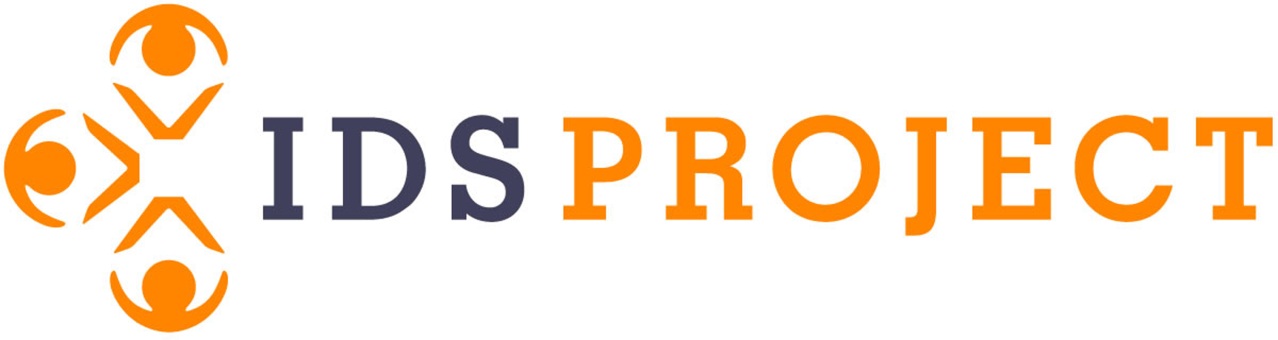 Metro User Group
Welcome!
Made possible by our Strategic Partners
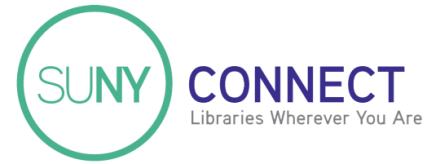 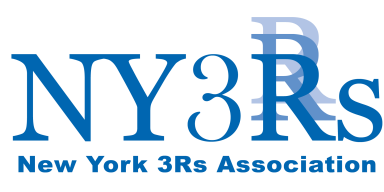 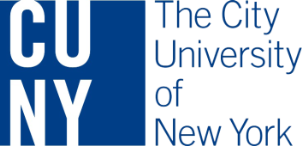 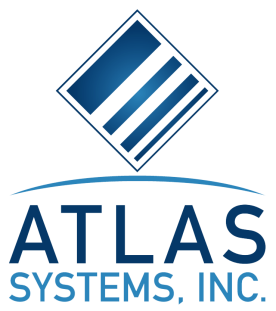 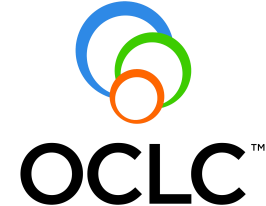 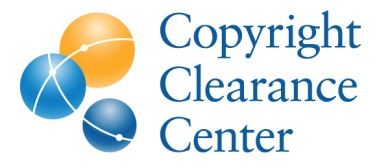 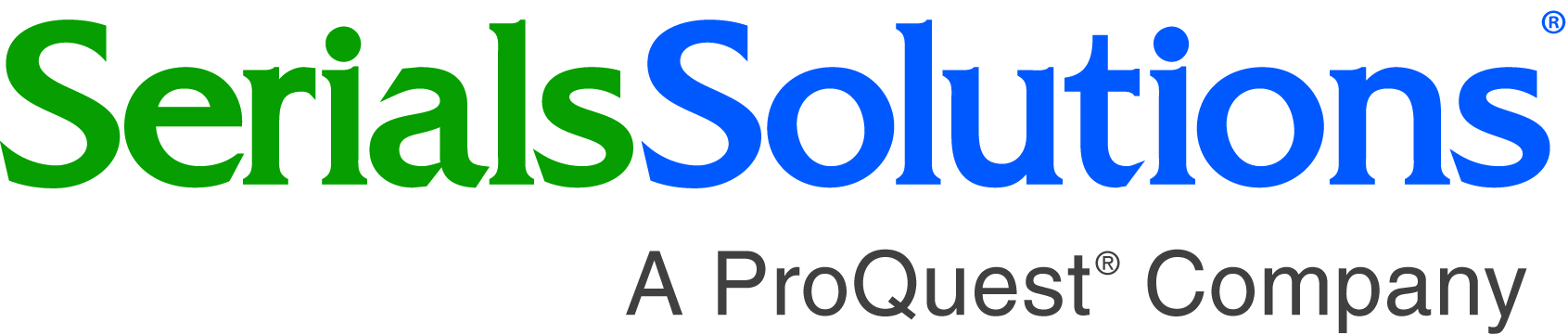 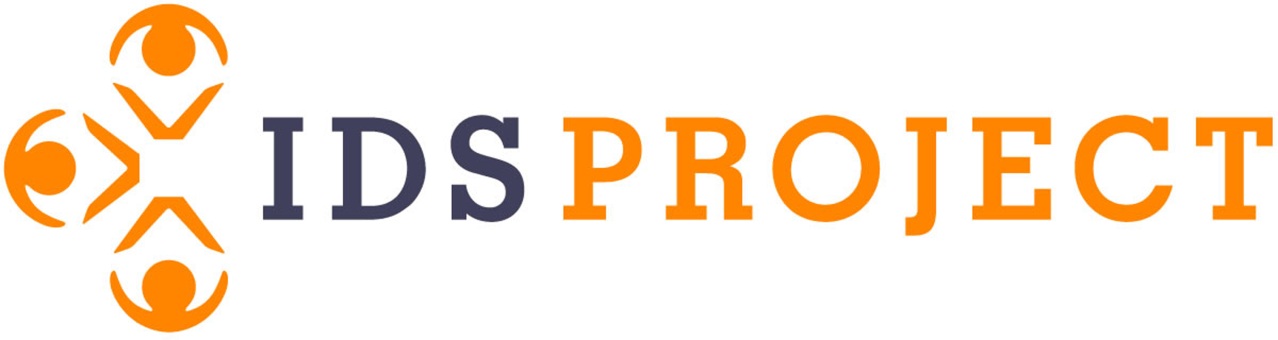 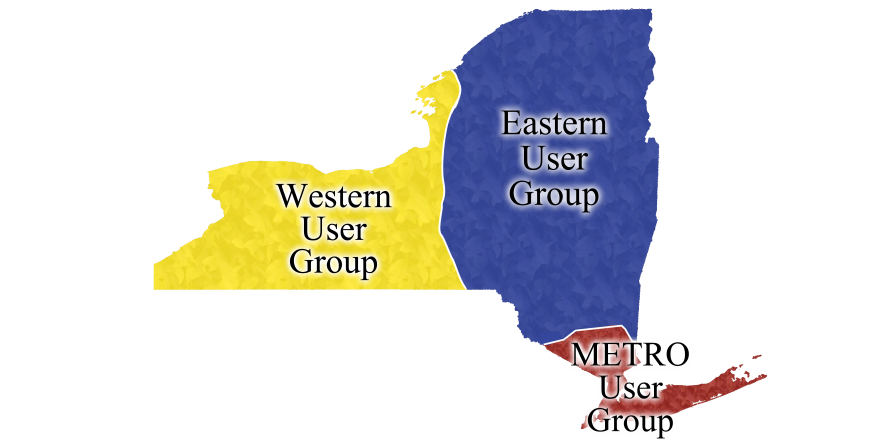 Metro User Group Libraries
Adelphi University
Baruch College
Bronx Community College
Brooklyn College
City College of New York
College of Optometry
College of Staten Island
CUNY Graduate Center
Downstate Medical Center
Fashion Institute of Technology
Hostos Community College
Hunter College
John Jay College
LaGuardia Community College
Lehman College
Manhattanville College
Maritime College
Molloy College
Nassau
New York Medical College
New York Public Library
Old Westbury
Purchase
Stony Brook Health Science Center
Stony Brook University
Suffolk
Special Guest:  Orange County
IDS Project        (idsproject.org)
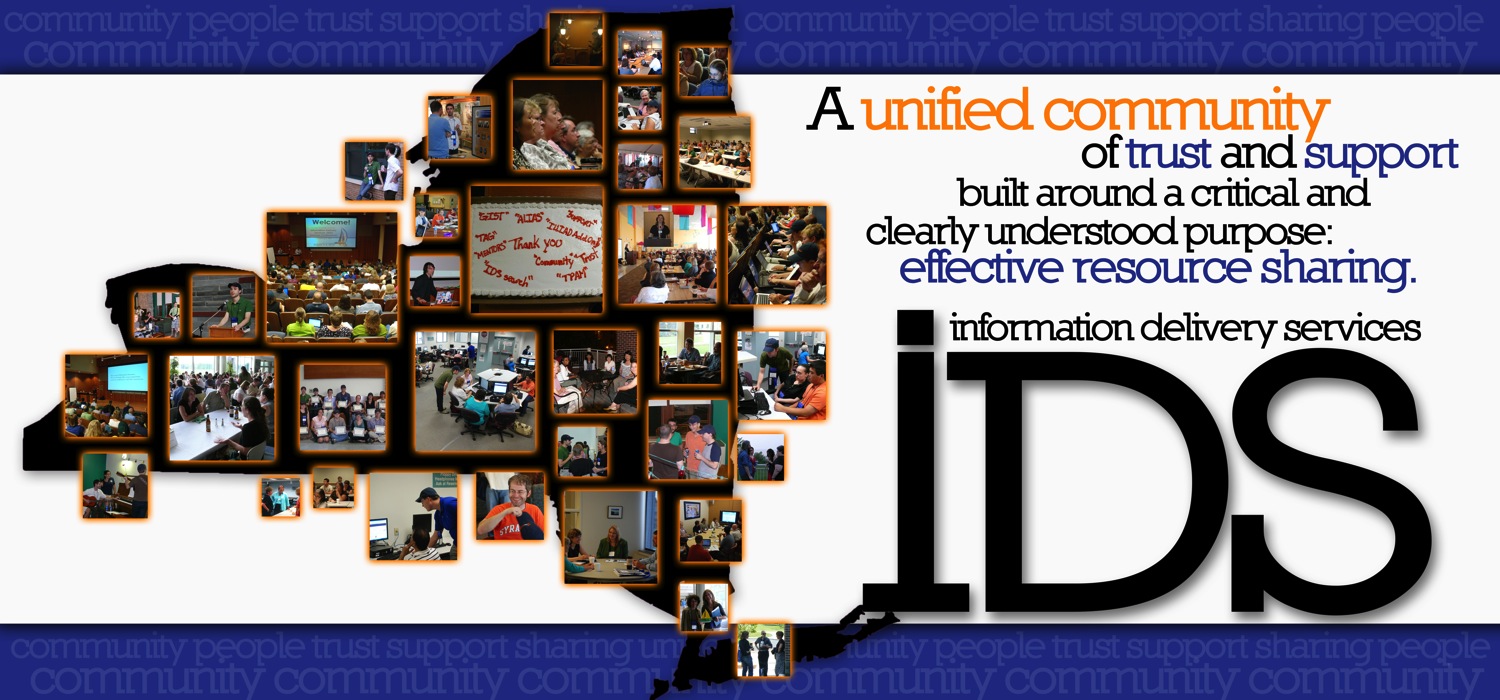 Promoting library excellence through community & technology
IDS Annual Conference 2013August 1st and 2nd Syracuse, NY We are looking for volunteers for the Conference Planning Committee and to help at the Conference.
Please contact Bill Jones @ 585-245-5172, jonesw@geneseo.edu
IDS Annual Conference 2013Combined Regional User Groups Meeting July 31st , 2013 Syracuse, NY
Do you have a topic you would like to present at the Combined User Group Meeting?


Please contact Micquel Little @ 585-385-7340, mlittle@sjfc.edu